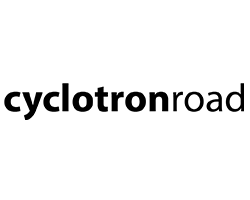 Startup Financing
Convertibles Notes and SAFEs
Aly Eltayeb
PhD Chemical Engineering & MBA – MIT

June 2016
Overview
1. Investors use various valuation methodologies, but the value of an early stage startup is  highly uncertain

2. Convertible Notes are a common approach to address the uncertainty of startup value at time of investment

3. The terms of the convertibles can result in drastically different outcomes. 

4. SAFEs are similar to convertibles notes but are relatively simpler and use equity instead of debt.
1. Investors use various valuation methodologies
Comparables
Find more mature/exited companies that emulates the startups business model
Estimate the value of these comparable companies at the startup’s stage.
Discounted Cash Flow
Forecast future revenue of company (and terminal value)
Discount with an appropriate rate of return (as high as ~50%)
.. but the value of an early stage startup is highly uncertain
Value
Bingo
Major parts work
Seed Time
Pivoting to pet social network
Time
Next Round
2. Convertibles Notes  defer valuation to a future date
Value
Convert to equity
Compare payoff of 
Equity and Debt
$$ as debt
Debt Matures and is repaid
Time
Investment time
Next Round
3. Conversion Discount
Conversion Discount: early investors reward for taking early risk, 10% - 25% - more commonly 20%
Example 1
Startup raises $100K in convertible note with 25% discount
1 year later, Series A at $1m valuation and 20% of shares 
Seed investor will receive $100k worth of shares + 25%*$100k = $125k worth of shares or 12.5% of shares
Founders own 100% - 20% - 12% = 67.5%
Example 2
Startup raises $100K in convertible note with 5% discount
1 year later, Series A at $1m valuation and 20% of shares 
Seed investor will receive $100k worth of shares + 5%*$100k = $105k worth of shares or 10.5% of shares
Founders own 100% - 20% - 12% = 69.5%
3. Cap
Cap: Seed stage investors can impose an upper limit of the valuation at which their shares convert  
Example 1
Startup raises $100k in convertible note with $1m cap
1 year later, Series A at $10m valuation and 20% of shares 
Seed investor will receive $100k/$1m (the cap) = 10%
Founders own 100% - 20% - 10% = 70%
Example 2
Startup raises $100K in convertible note with no cap
1 year later, Series A at $10m valuation and 20% of shares 
Seed investor will receive $100k/$10m (the valuation) = 1%
Founders own 100% - 20% - 10% = 79%
3. Interest Rate and Maturity (the Debt side)
Interest Rate: a convertible note is ultimately a loan with an accrued interest reflecting the time value of money and the lender’s risk
1% - 10%, currently at the lower end
Investors do not target making their returns using interest rate, and it is a relatively secondary consideration

Maturity Date: The date by which the loan converts or is repaid 
Usually set around the time expectation for a Series A
The entrepreneurs best interest is to defer this date and reduce pressure to raise A if not necessary
4. SAFEs have similar features to convertible notes, without the debt part
SAFEs convert to shares once a valuation (through a series A) is established
SAFEs offer the investor and founder the same flexibility of convertible notes, but removes the downside protection for the investor
E.g. if a startup raises $100k in convertible notes and at maturity, cannot repay, they go bankrupt
However, if the startup raises $100k in a SAFE, shares convert to equity instead of triggering a bankruptcy 
The SAFEs will convert to investor shares in a way that punishes the entrepreneurs 
Realistically, if the startup has failed, shares are worthless